Засоби побутової хімії – небезпечні джерела шкідливих для здоров’я людини речовин.
Кольорові олівці містять анілінові фарбники. Якщо ви маєте звичку їх гризти, можна отруїтися аніліном. Але, при правильному використанні олівців, цього не станеться.
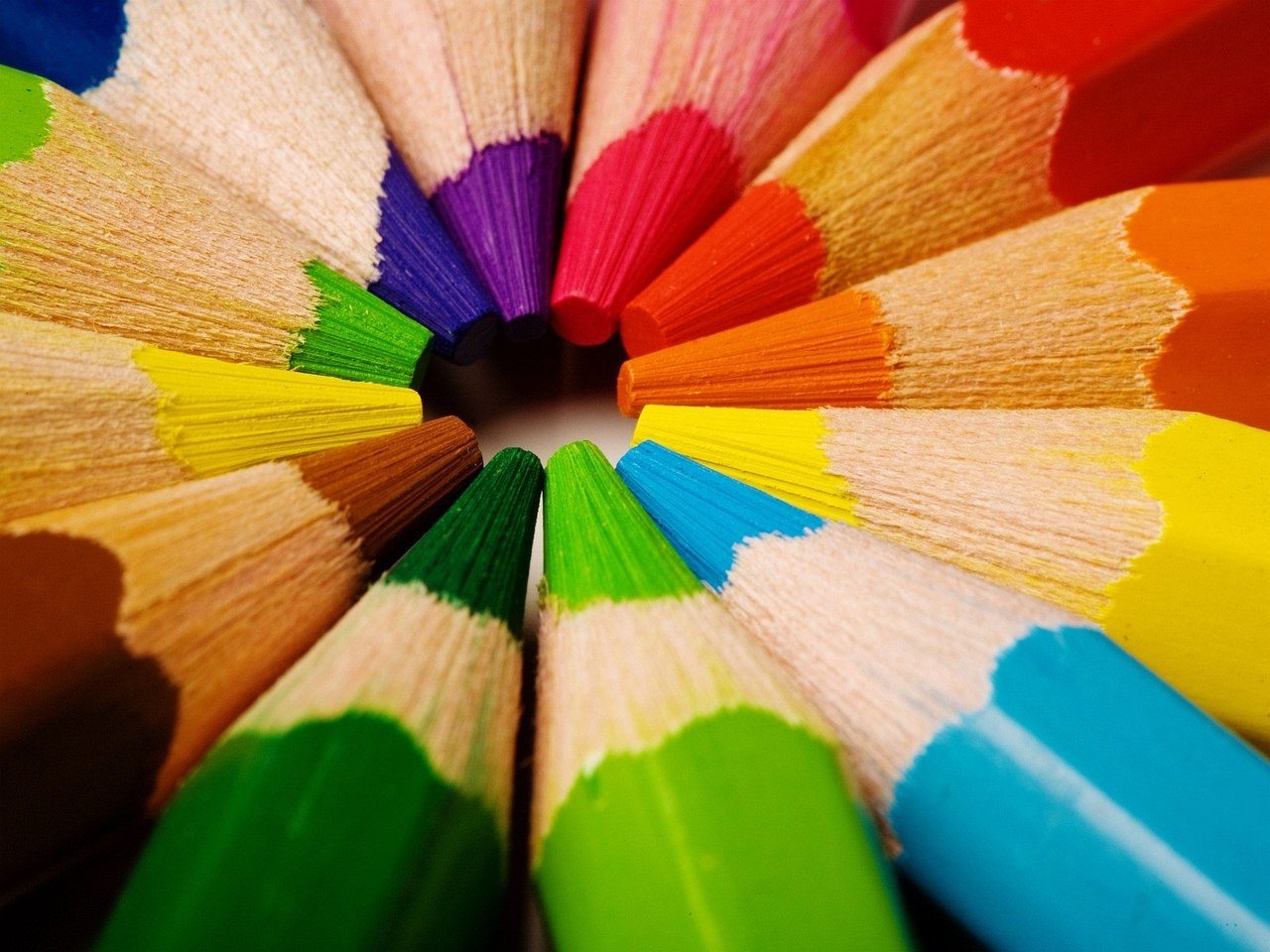 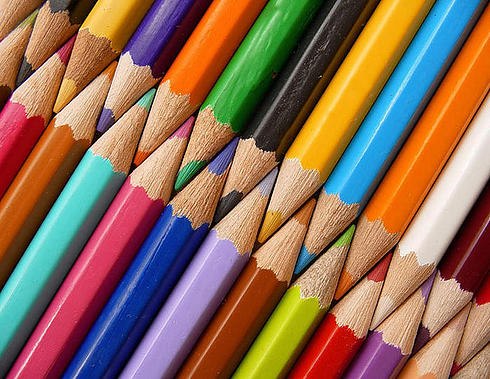 Алергенну активність мають речовини, що містять нікель, хром, фтор, ртуть, мідь, а також каучуки, ацетон, хутро, книжковий та постільний пил, пір’я.
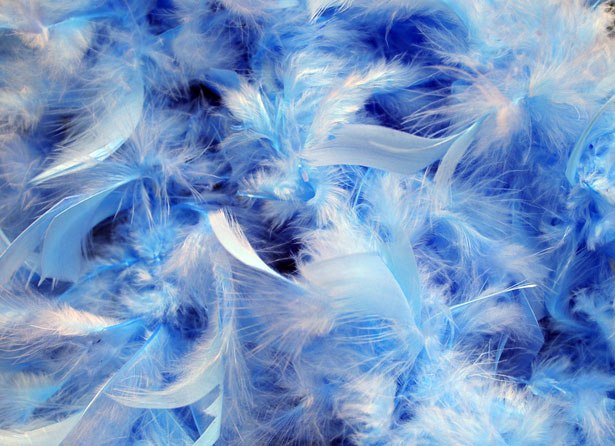 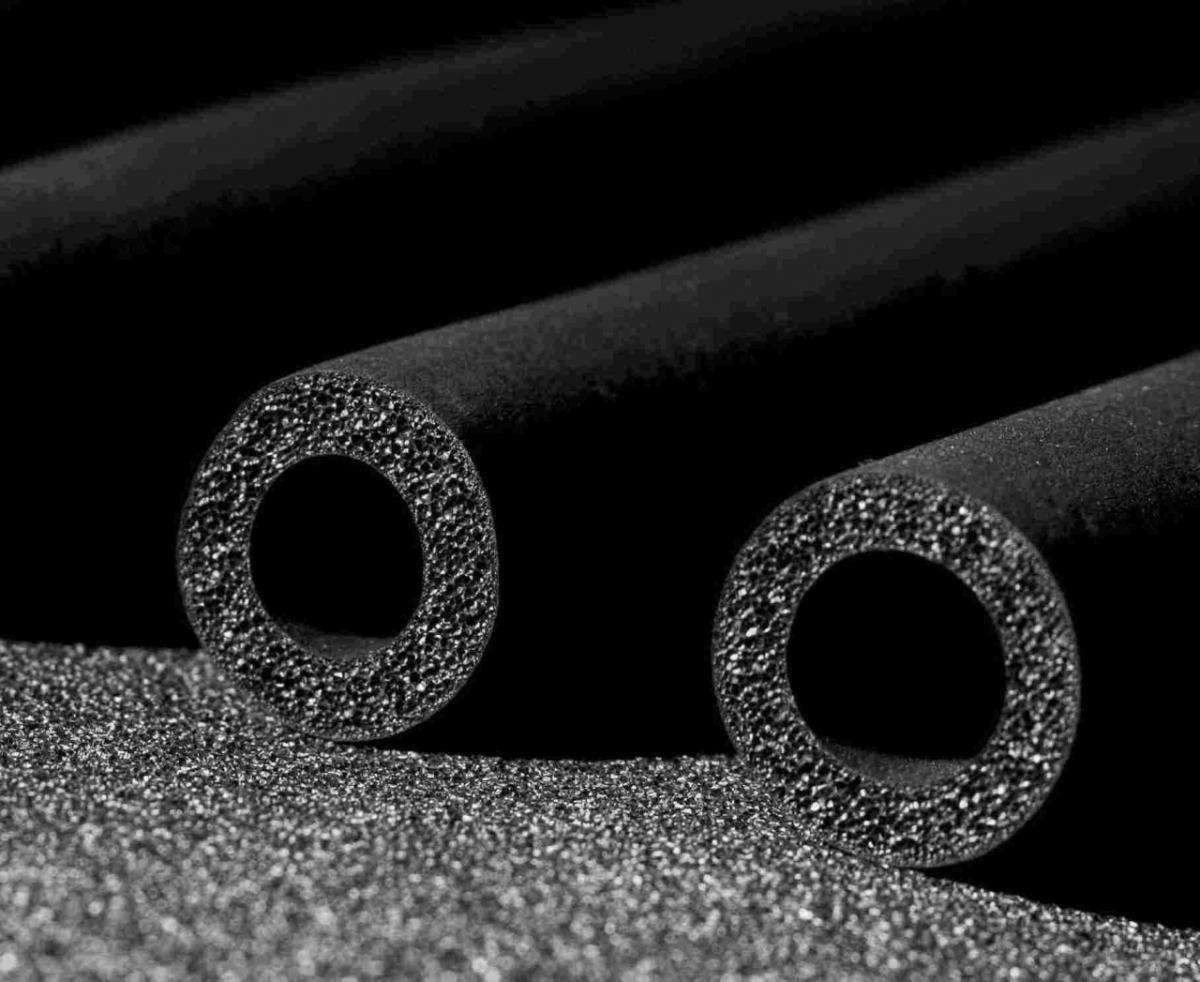 Засоби боротьби із комахами, що літають містять речовини, що в організмі людини перетворюються в отруйний метиловий спирт.
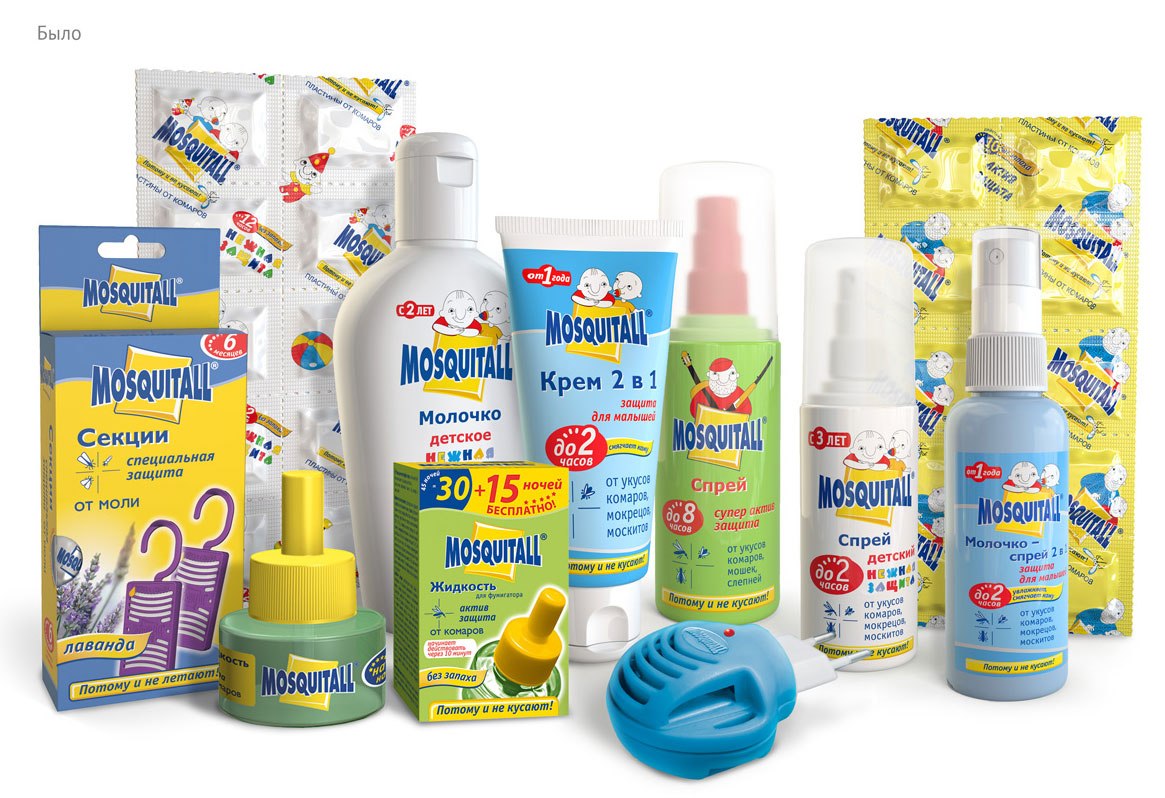 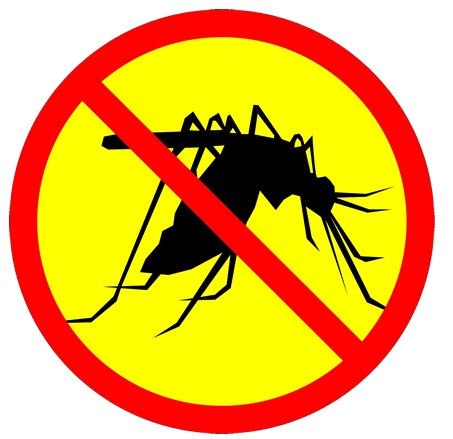 В рідину для миття ванн входять кислоти, які здатні викликати отруєння людини.
Косметичні засоби викликають ураження нервової системи.
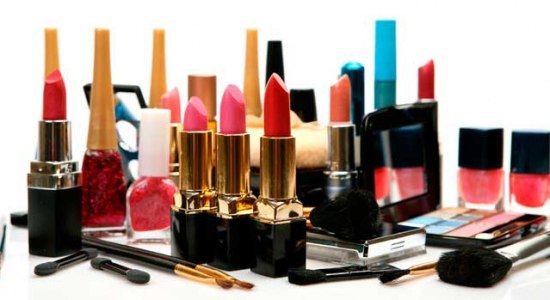 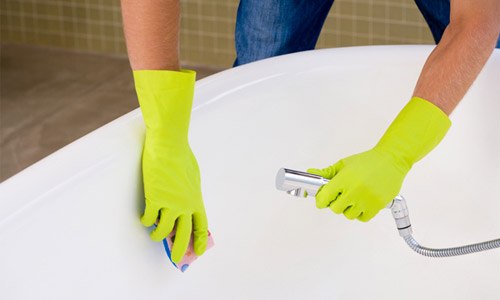 Засоби для виведення плям, клеї не лише токсичні, а ще й пожежонебезпечні. Їх необхідно зберігати подалі від джерел вогню та тепла.
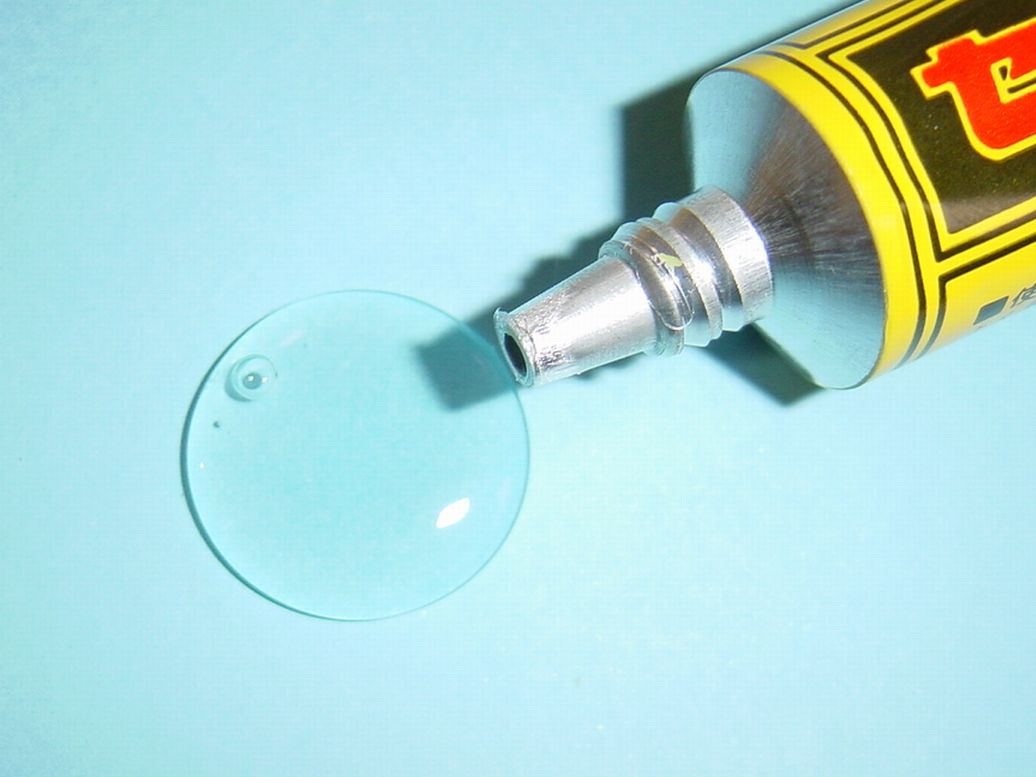 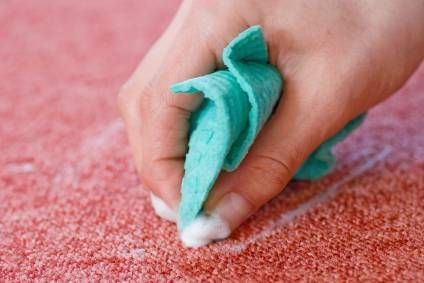 Аерозольні балончики не можна розбирати, викидати напівпорожніми.
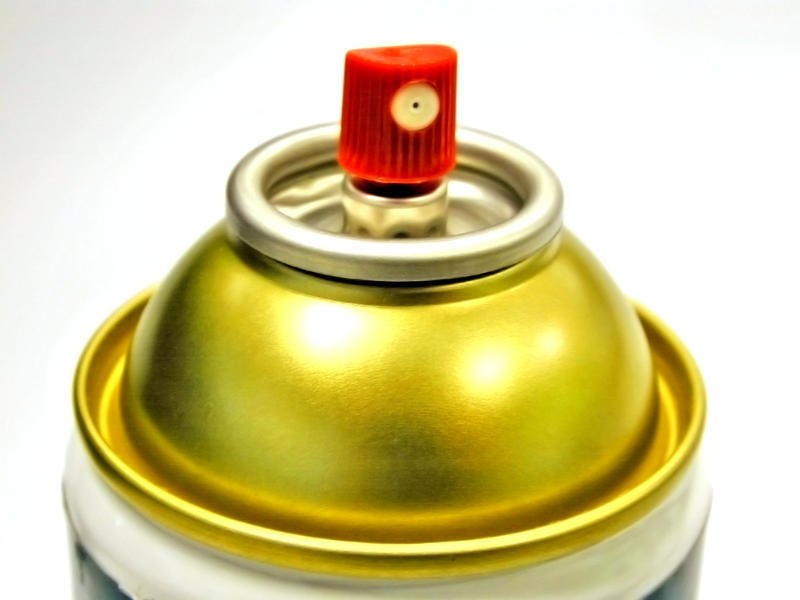 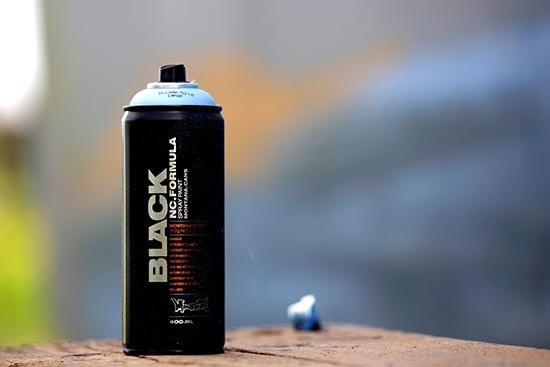 Оганічні забруднювачі спричиняють подразнення очей, нежить, головний біль, втрату координації. У важких випадках негативно впливають на печінку, нирки й нервову систему. Здатні викликати онкологічні захворювання.
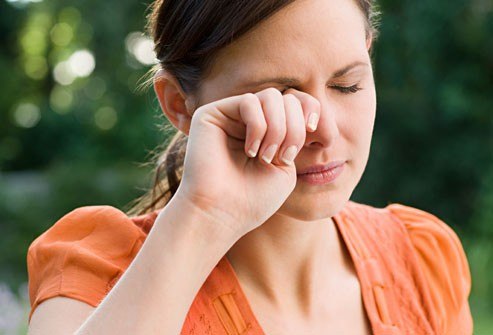 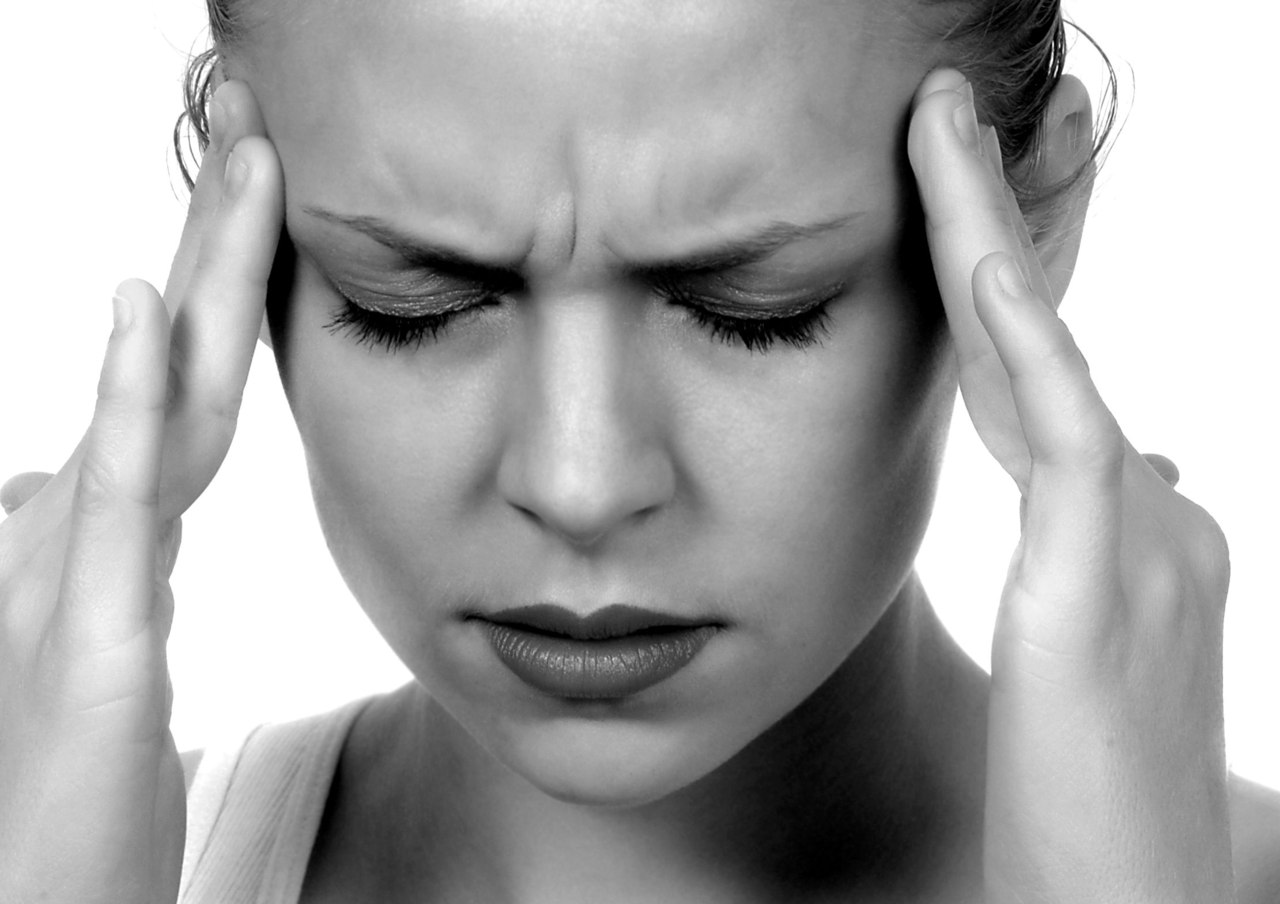 Якщо є можливість, використовуйте безпечні альтернативи хімічних речовин. Адже домогтися ідеальної чистоти і блиску цілком можливо й натуральними засобами, не вдаючись до шкідливої хімії.
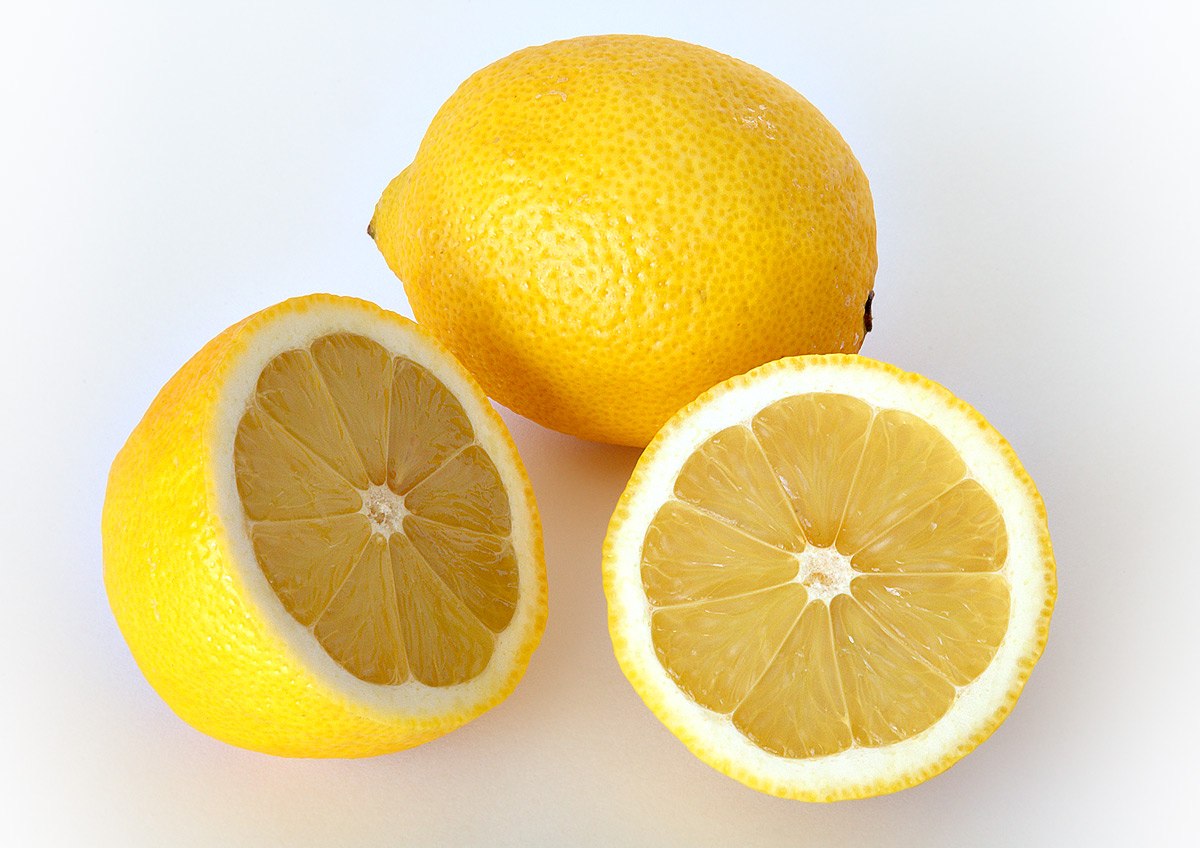 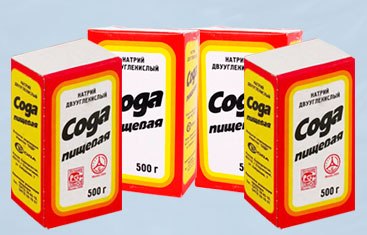 Харчова сода — натуральний засіб, за допомогою якого посуд можна довести до блиску, чистити і полірувати алюмінієві, хромовані, срібні, сталеві, жерстяні та пластикові поверхні, а також коштовності.
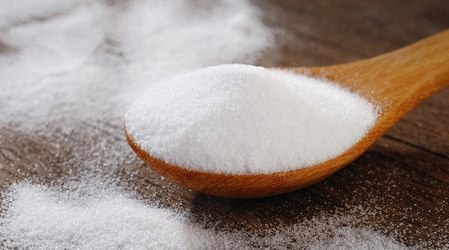 Сік лимона: - видалення плям іржі з посуду, а також полірування столового срібла;- миття скла;- видалення плям з алюмінію, одягу та порцеляни.
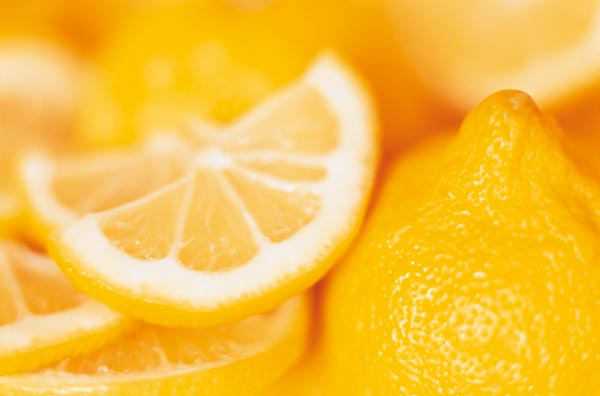 Любителям приємних запахів слід перейти з освіжувачів повітря на натуральні природні масла та есенції (лимон, евкаліпт, ялина, апельсин, лаванда).
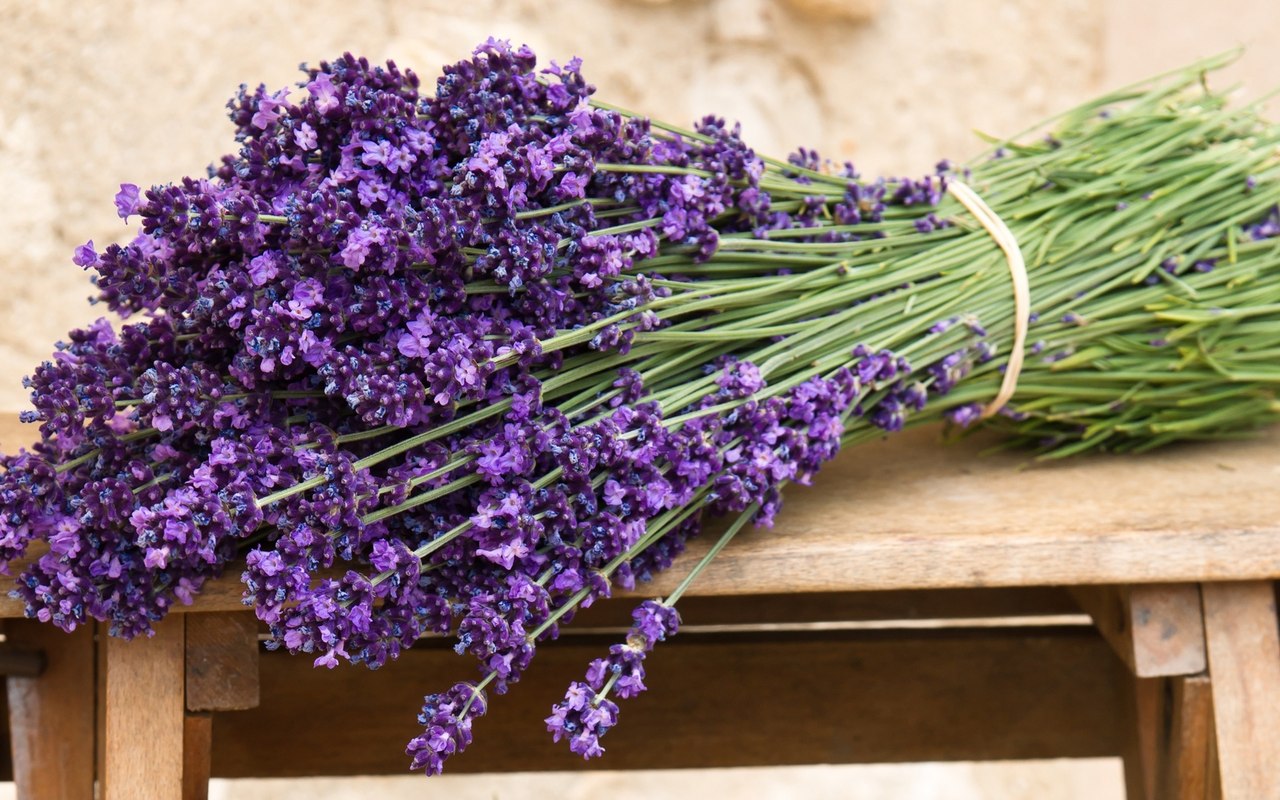 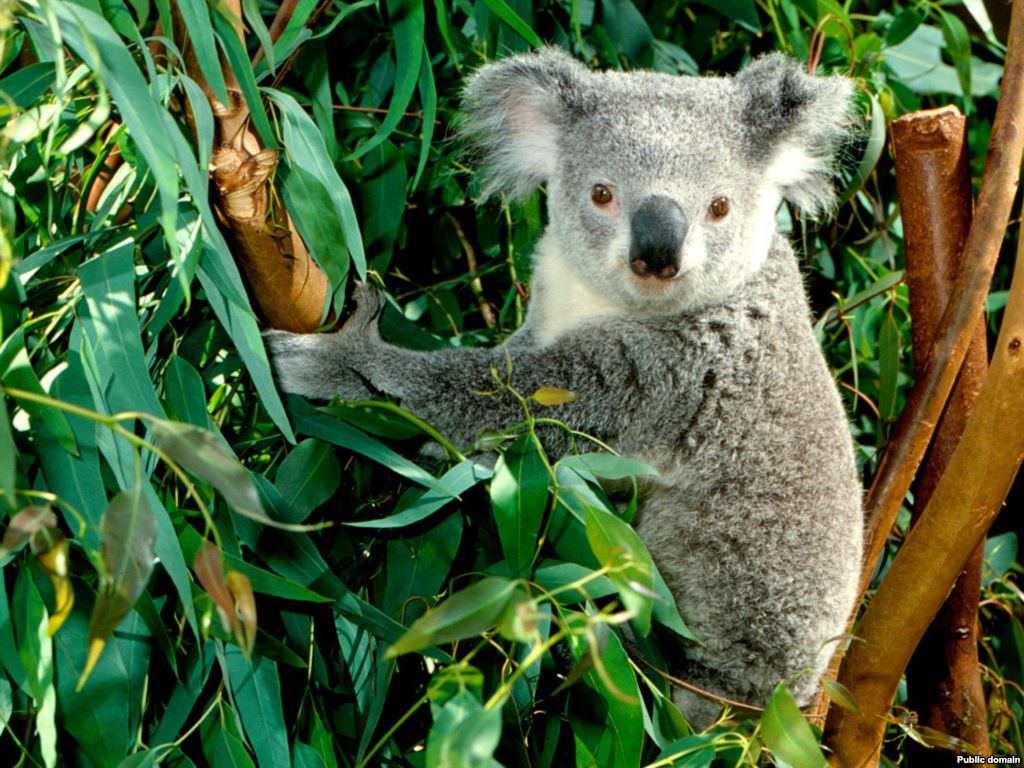 Оцет ефективно видаляє воскові плями і плями від смол, чудово дезінфікує, очищає плитку, кахель, видаляє накип.
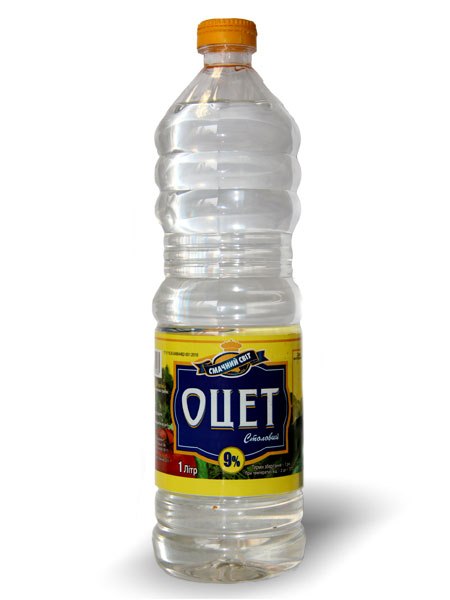 Бура перешкоджає утворенню цвілі, покращує властивості чищення мила, видаляє плями, а якщо її змішати з цукром, то можна буде боротися з тарганами.
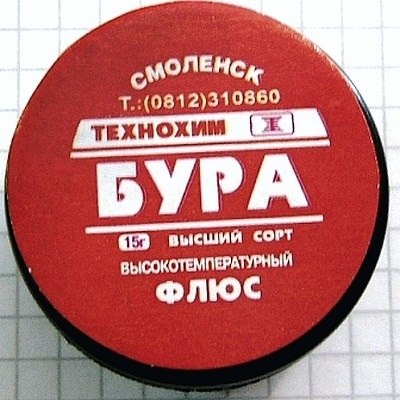 Майцена виробляється з кукурудзи і може використовуватися для чищення вікон, полірування меблів, чищення килимів і накрохмалювання одягу.
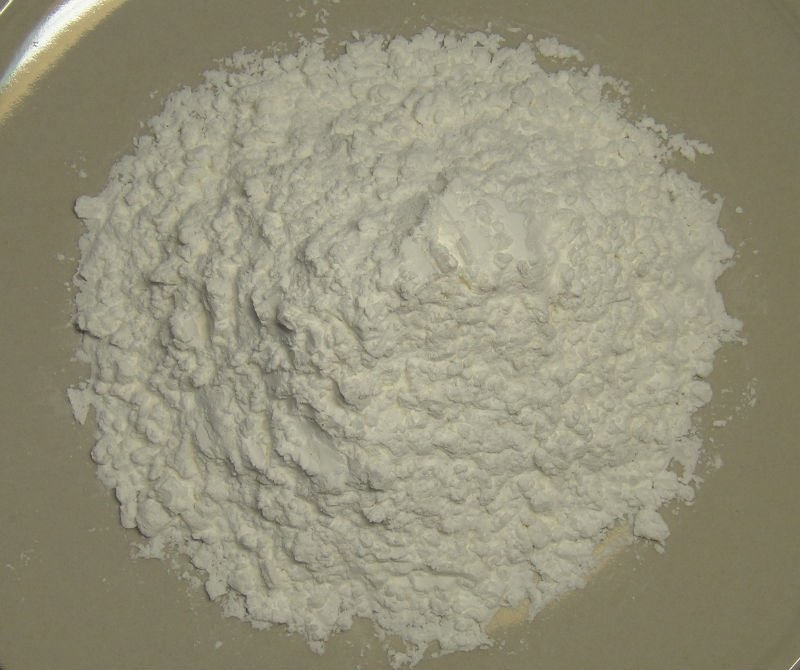